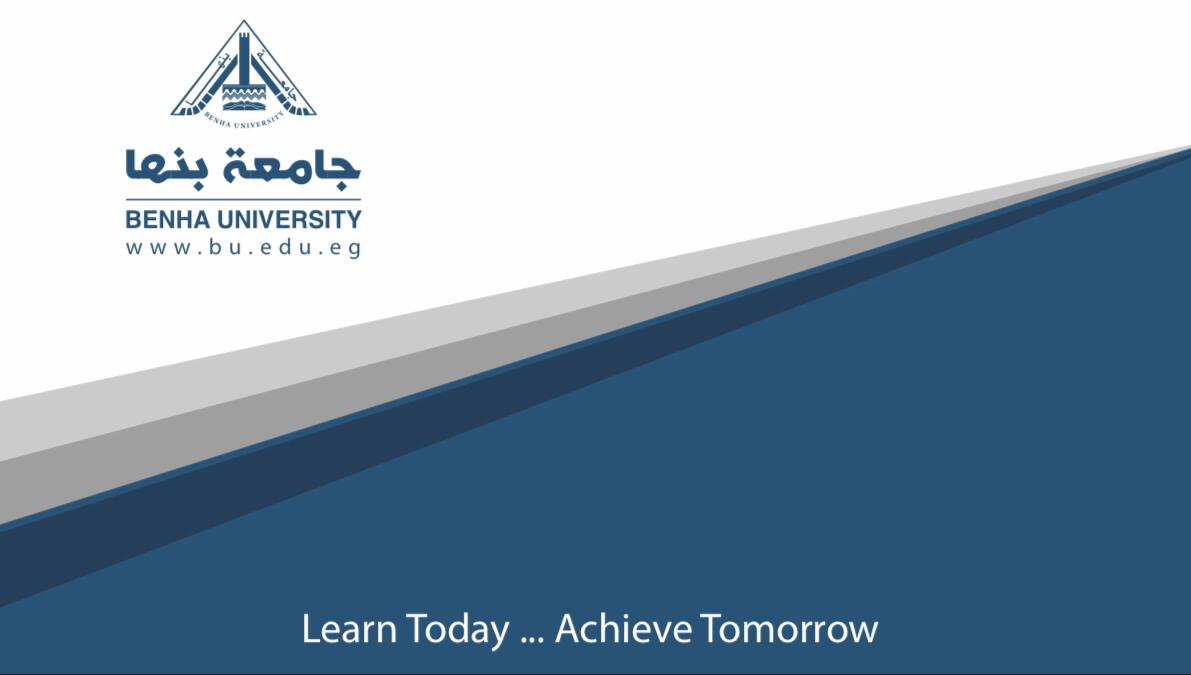 قسم اللغة الإنجليزية
الفرقة الثالثة
تاريخ اللغة
د/منة محمد سلامة المصري
2020
Johnson’s Dictionary:
The publication in 1755 of A Dictionary of the English Language, by Samuel Johnson, in two folio volumes, was hailed as a great achievement. And it was justly so regarded, when we consider that it was the work of one man laboring almost without assistance for the short space of seven years. True, it had its defects. Judged by modern standards it was painfully inadequate. Its etymologies are often ludicrous. It is marred in places by prejudice and caprice. Its definitions, generally sound and often discriminating, are at times truly Johnsonian.
It includes a host of words with a very questionable right to be regarded as belonging to the language. But it had positive virtues. It exhibited the English vocabulary much more fully than had ever been done before. It offered a spelling, fixed, even if sometimes badly, that could be accepted as standard. It supplied thousands of quotations illustrating the use of words, so that, as Johnson remarked in his preface, where his own explanation is inadequate “the sense may easily be collected entire from the examples.” It is the first purpose of a dictionary to record usage.
The Eighteenth-century Grammarians
Treatises on English grammar had begun to appear in the sixteenth century and in the seventeenth were compiled by even such authors as Ben Jonson and Milton.
 These early works, however, were generally written for the purpose of teaching foreigners the language or providing a basis for the study of Latin grammar. 
  William Loughton, whose Practical Grammar of the English Tongue (1734) went through five editions, inveighs against those who “have attempted to force our Language (contrary to its Nature) to the Method and Rules of the Latin Grammar” and goes so far as to discard the terms noun, adjective, and verb, substituting names, qualities, affirmations.
Occasional writers like John Wallis recognized that the plan of Latin grammar was not well suited to exhibiting the structure of English, but not until the eighteenth century, generally speaking, was English grammar viewed as a subject deserving of study in itself. Even then freedom from the notions derived from Latin was something to be claimed as a novelty and not always observed. 
   In 1761 Joseph Priestley published The Rudiments of English Grammar. In it he showed the independence, tolerance, and good sense that characterized his work in other fields.
It was followed about a month later by Robert Lowth’s Short Introduction to English Grammar (1762).